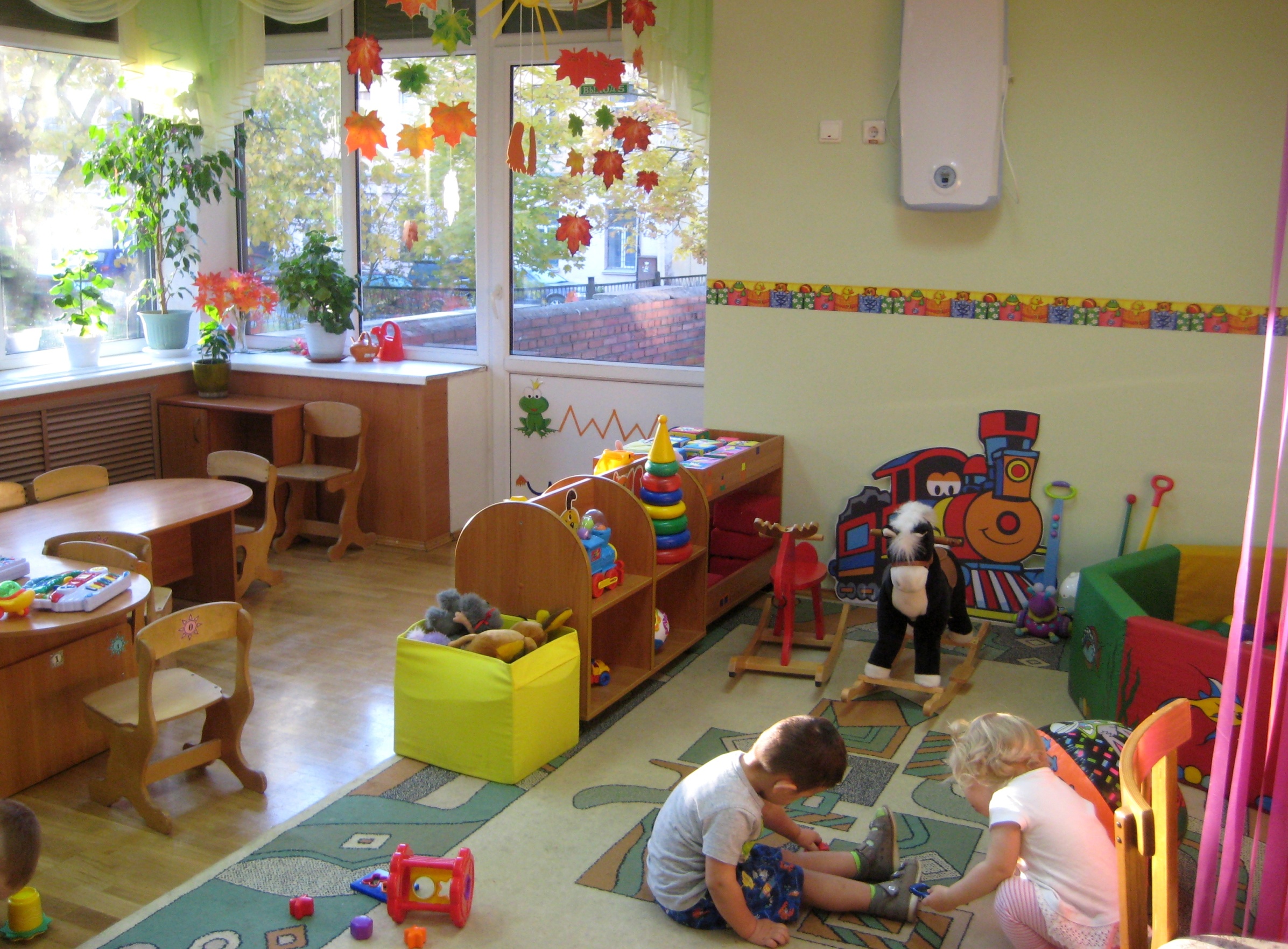 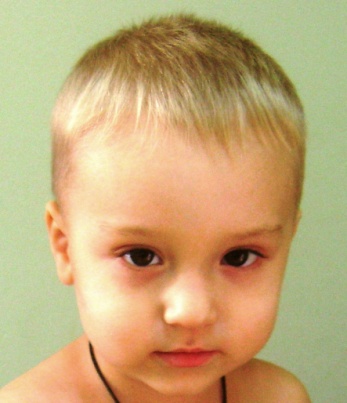 ТЕРЕМЧАНЕ - 2016
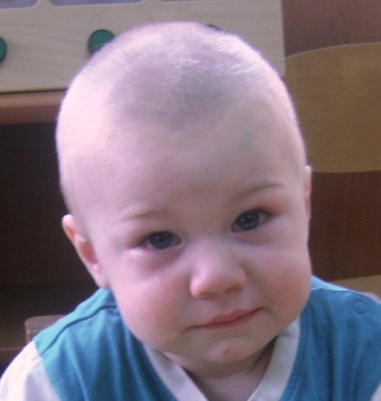 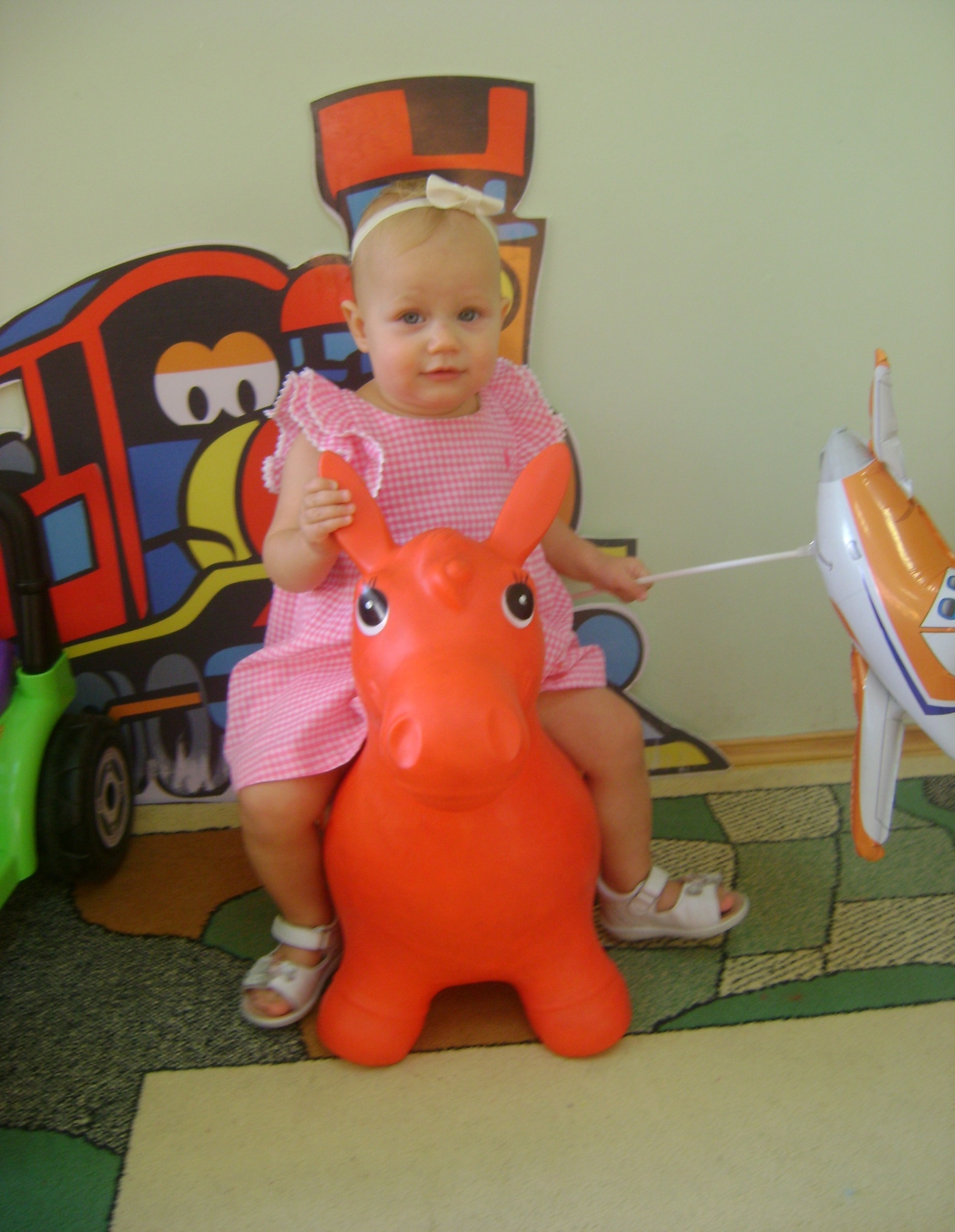 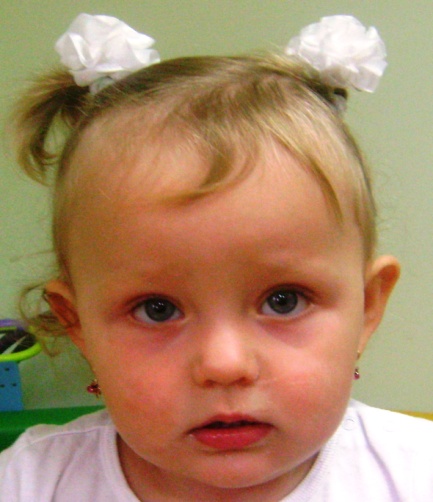 Здравствуй, малыш! 
Мы так рады тебе!Будем с тобою знакомы.В нашей весёлой дружной семье,Чувствуй себя, как дома!
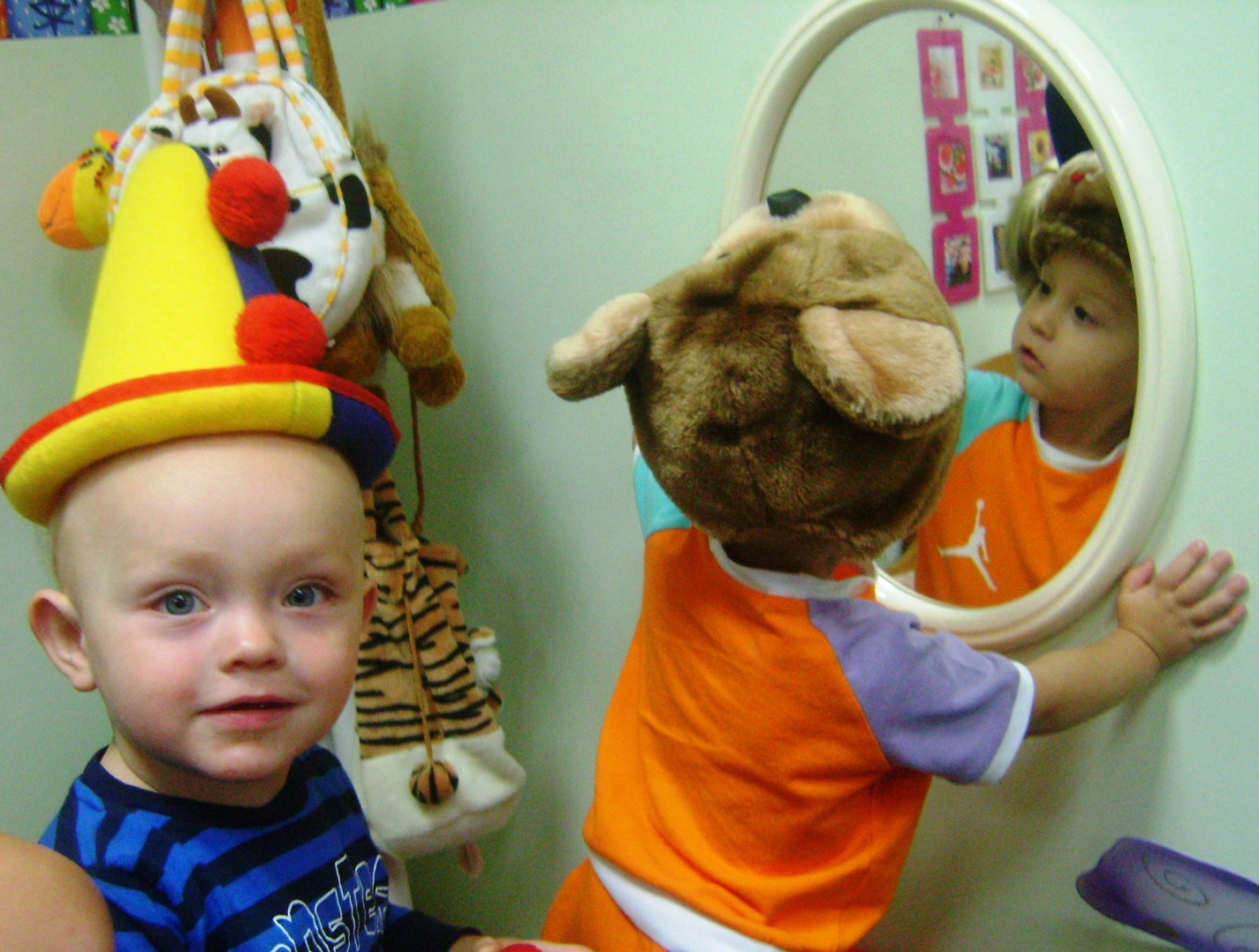 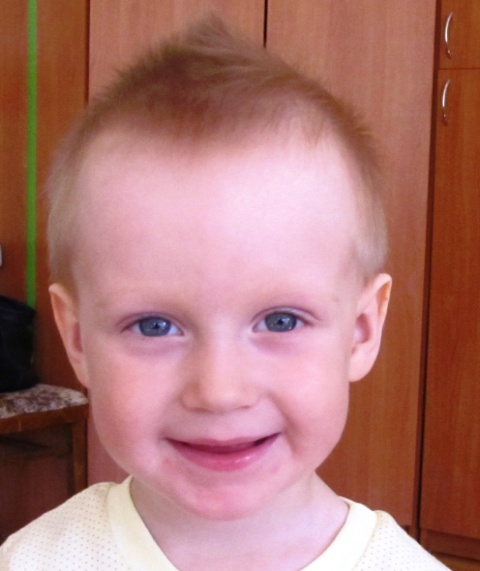 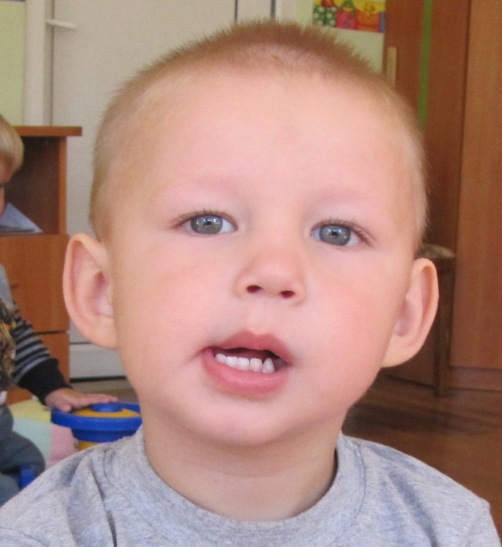 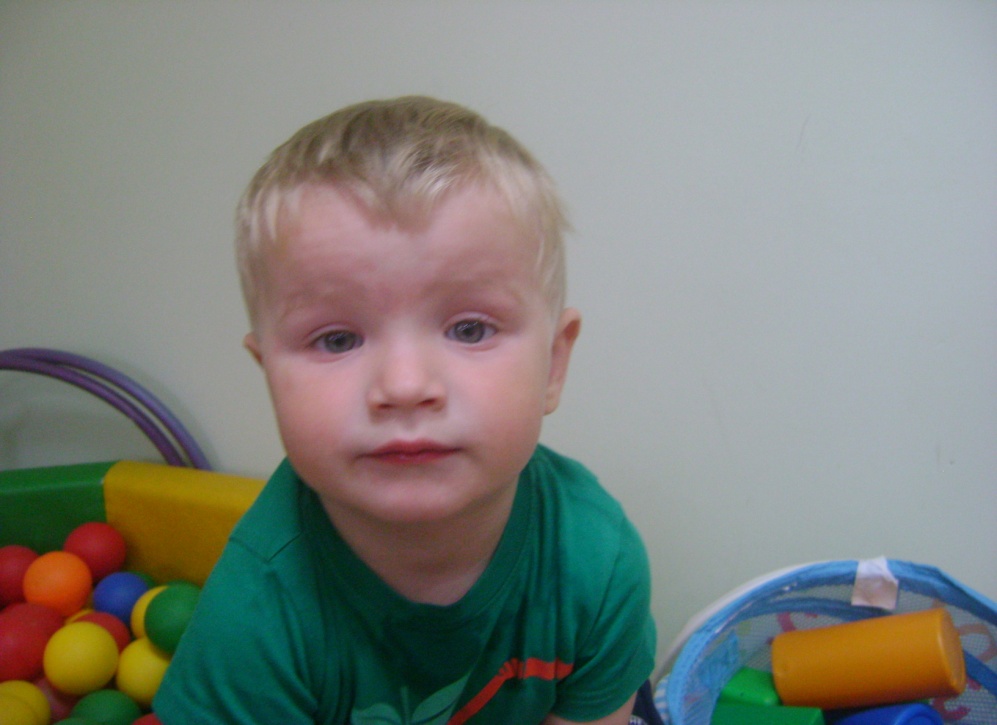 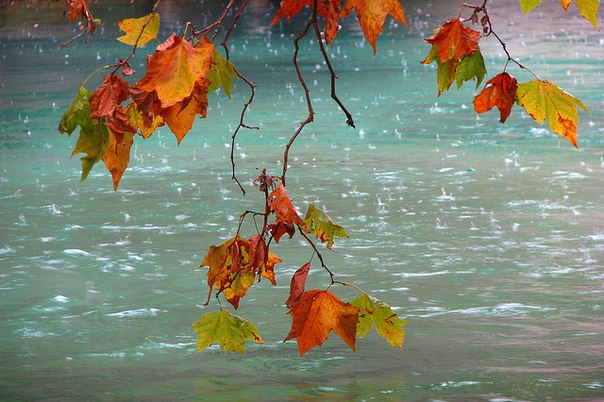 Первые дни в детском саду
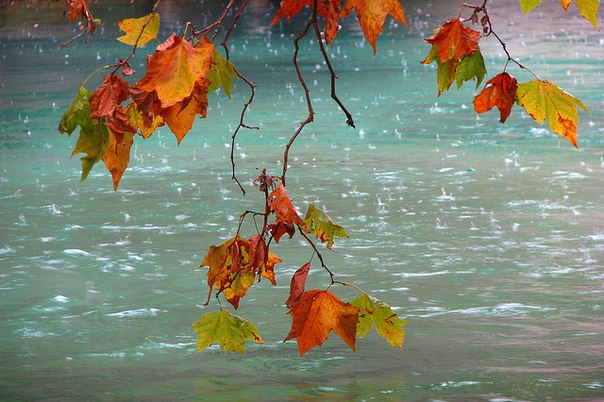 Первые дни в детском саду
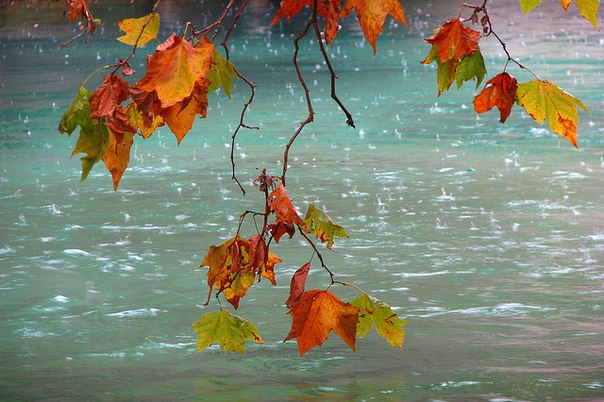 Первые дни в детском саду
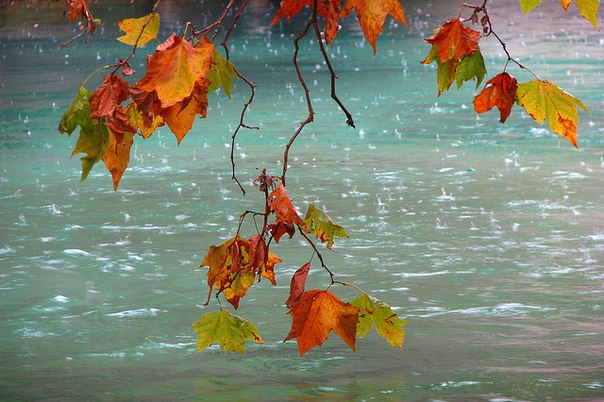 Первые дни в детском саду
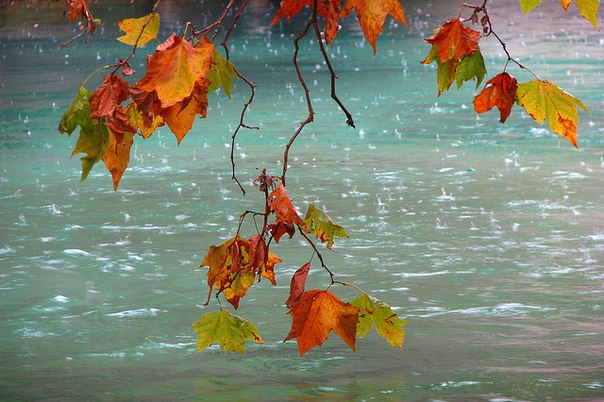 Первые дни в детском саду
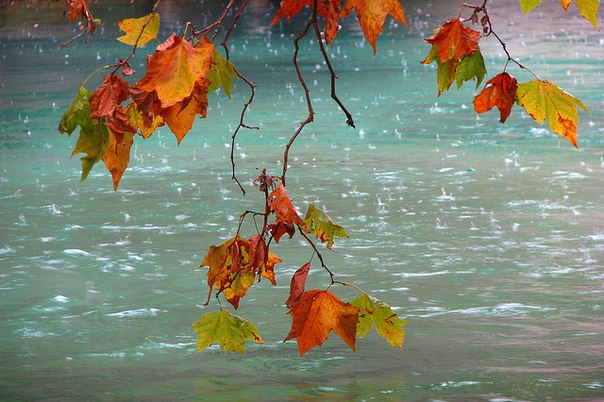 Первые дни в детском саду
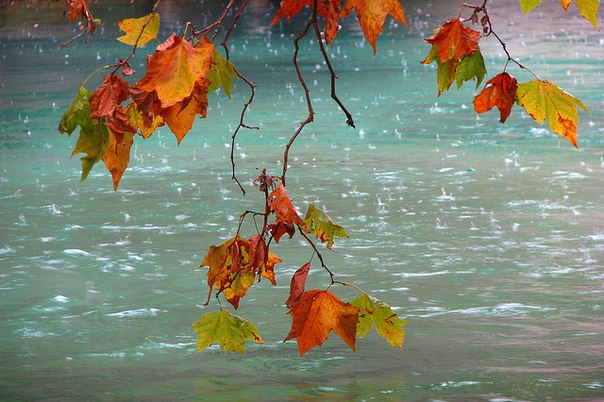 Первые дни в детском саду
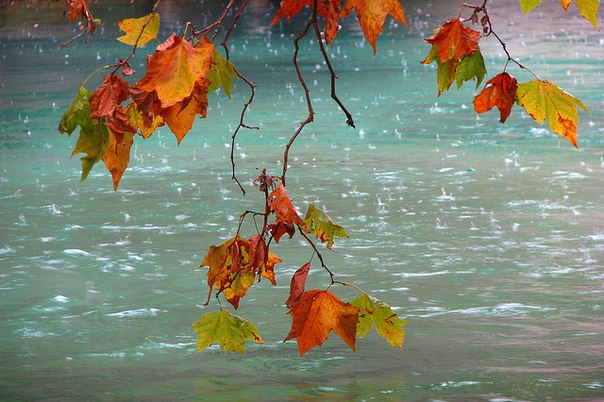 Первые дни в детском саду
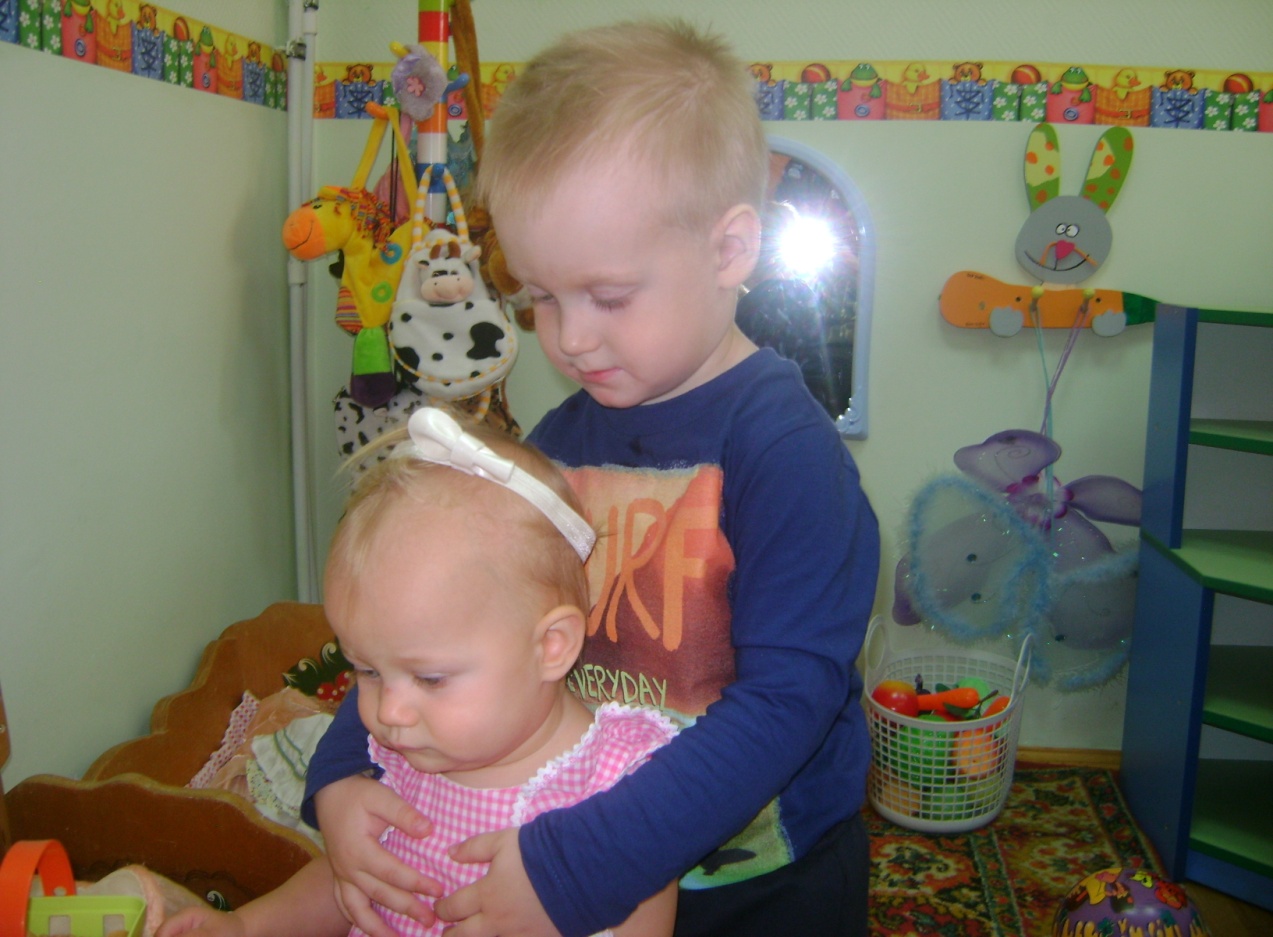 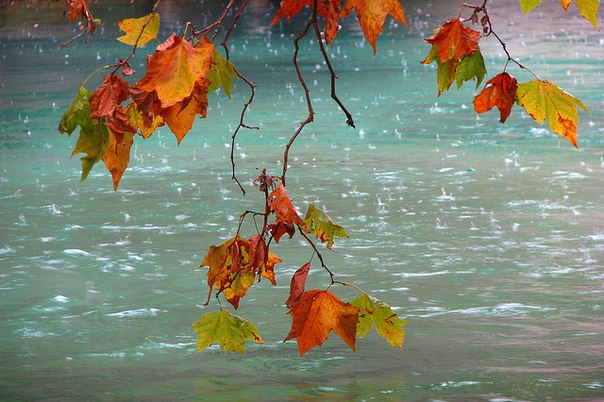 Первые дни в детском саду
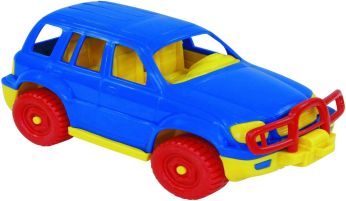 Строим дорогу
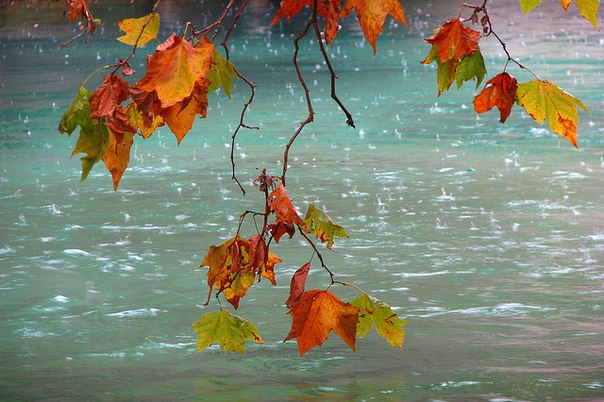 Первые дни в детском саду
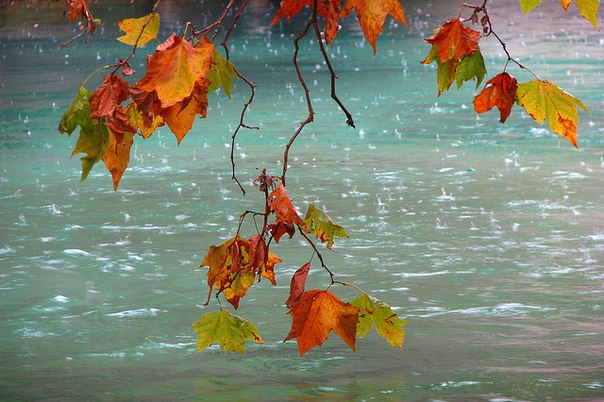 Первые дни в детском саду
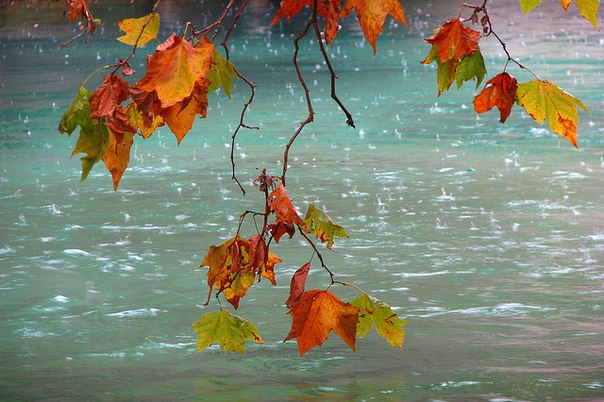 Первые дни в детском саду
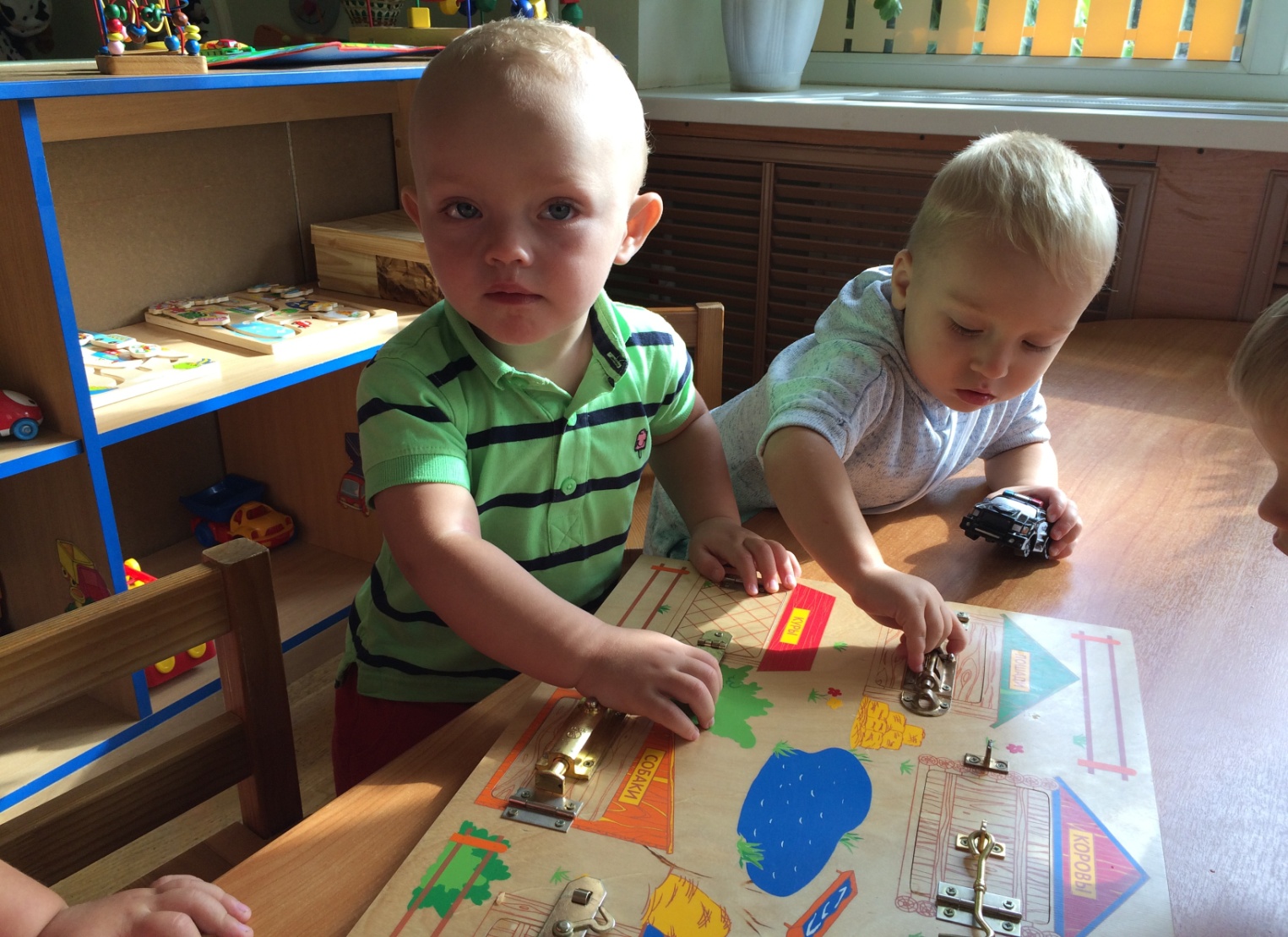 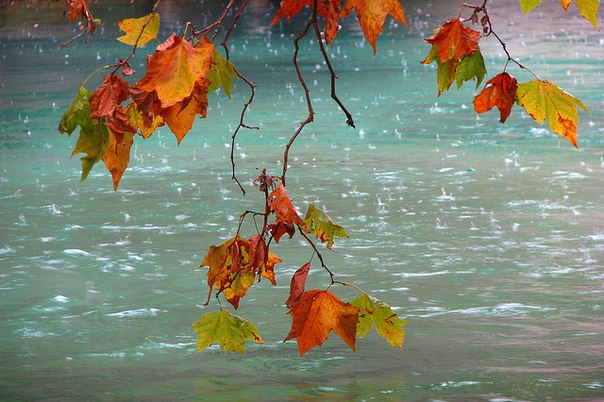 Первые дни в детском саду
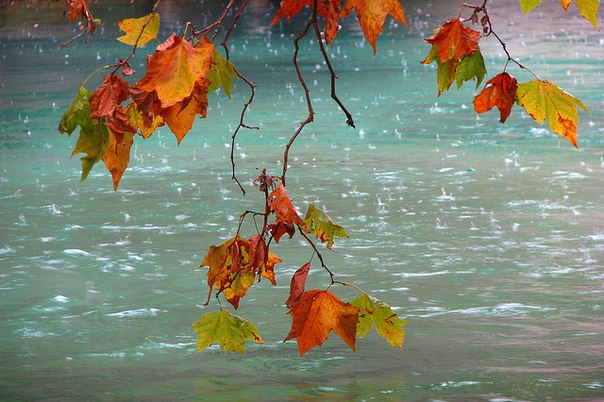 ЖДЁМ   ОСТАЛЬНЫХ, ПРИХОДИТЕ СКОРЕЕ!